Accessibility StandardsPrerequisite for accessible reading
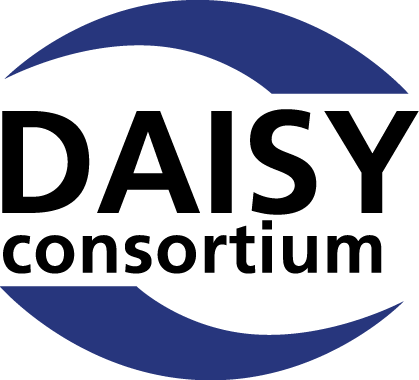 Avneesh Singh
Chief Operating Officer, DAISY Consortium
Member of Advisory Board, W3C
Why accessibility standards are so important?
Accessible reading experience is dependent on interaction of three components:
Content
Rendering software supported by operating system accessibility
Assistive technology
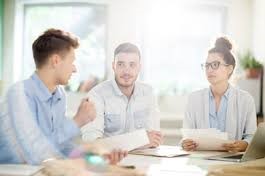 Should we create a specialized accessibility standard?
Standards for Accessible Content
Unicode
Web technologies (HTML/CSS): WCAG and ARIA
EPUB 3: EPUB Accessibility Conformance and Discoverability 
PDF: PDF/UA (ISO 14289)
NISO Z3986 (DAISY standard)
STEM Content
MathML (now supported by all major web browsers, MathJax and MathCat):
https://inclusivepublishing.org/mathMLBestPractices

Extended descriptions:
https://inclusivepublishing.org/ExtendedDescriptionsBestPractices

HTML 5 provides one of the best reading experience.
What about domain specific requirements?
Build on international standards to extent possible.


Work with international standards bodies for incorporating domain specific requirements in the international standards.
Revolutionary Era
We are in beginning of a revolution, we have a great opportunity to achieve the era of universal accessibility in research papers.

Lets come along for common worldwide standards for accessibility.
Thank you.

asingh@daisy.org

For more information you can visit : 
http://www.w3.org/
https://inclusivepublishing.org/
http://www.daisy.org/